Применение тестов на установление причинно-следственных связей и развитие логического мышления 
на уроках биологии
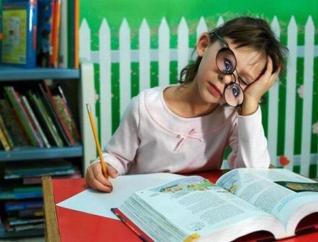 Составила: Шептыкина Нина Георгиевна
Учитель биологии высшей категории
ГБОУ СШИ №25
Каждое задание состоит из двух утверждений, связанных союзом «потому что». Следует определить верно или неверно каждое утверждение, и затем установить наличие или отсутствие причинно-следственной связи между ними. Ответ выражается в виде комбинаций букв: В-верно       , Н-неверно.
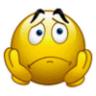 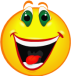 Например: Определите, верны или неверны утверждения и связь между ними:
Во время вдоха в объем грудной полости увеличивается, потомувчто при сокращении наружных межреберных мышц ребра поднимаются,ва диафрагма, сокращаясь, становится плоской.
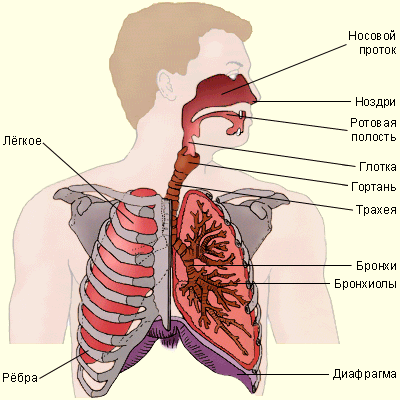 1.ВВН 2.ВНН 3.ННН 4.НВН 5.ВВВ
Правильный ответ: ВВВ
Легкие пассивновследуют за грудной клеткой, потомун что к дыхательнымвмышцам относятся диафрагма и межреберные мышцы.
1.ВВН 2.ВНН 3.ННН 4.НВН 5.ВВВ
Правильный ответ: ВВН
Оба утверждения верны, но причинно-следственная связь между ними отсутствует
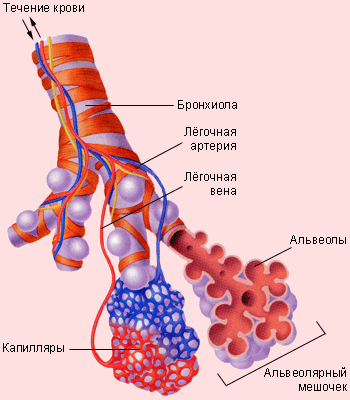 Крик вредитв голосовым связкам, 
потому н что они сильно напрягаются и удаляясь друг от друга, повреждаютсянпри этом.
1.ВВН 2.ВНН 3.ННН 4.НВН 5.ВВВ
Правильный ответ: ВНН
Второе утверждение неверно и причинно-следственная связь отсутствует, так как во время крика голосовые связки напрягаясь, сближаются.
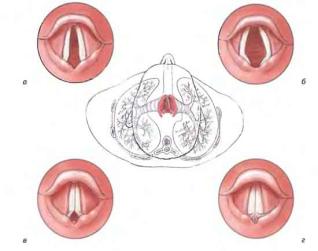 Интенсивность вентиляциинлегких не зависит от физической нагрузки, потомун что работающая тканьнмедленно поглощает кислород.
1.ВВН 2.ВНН 3.ННН 4. НВН 5.ВВВ
Правильный ответ: ННН
Оба утверждения неверны, причинно-следственная связь между ними отсутствует.
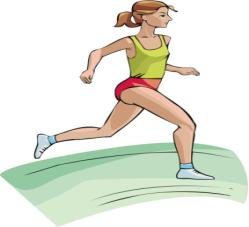 Легкие не прижаты к стенкенгрудной полости, потомун что их объем всегда изменяетсяввслед за изменением объема  грудной полости.
1.ВВН 2.ВНН 3.ННН 4. НВН 5.ВВВ
Правильный ответ: НВН
Первое утверждение неверно, второе верно, причинно-следственная связь отсутствует. Правильный ответ: легкие тесно прижаты к стенке грудной полости.
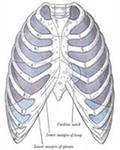 С п а с и б оза внимание